History of Ballet
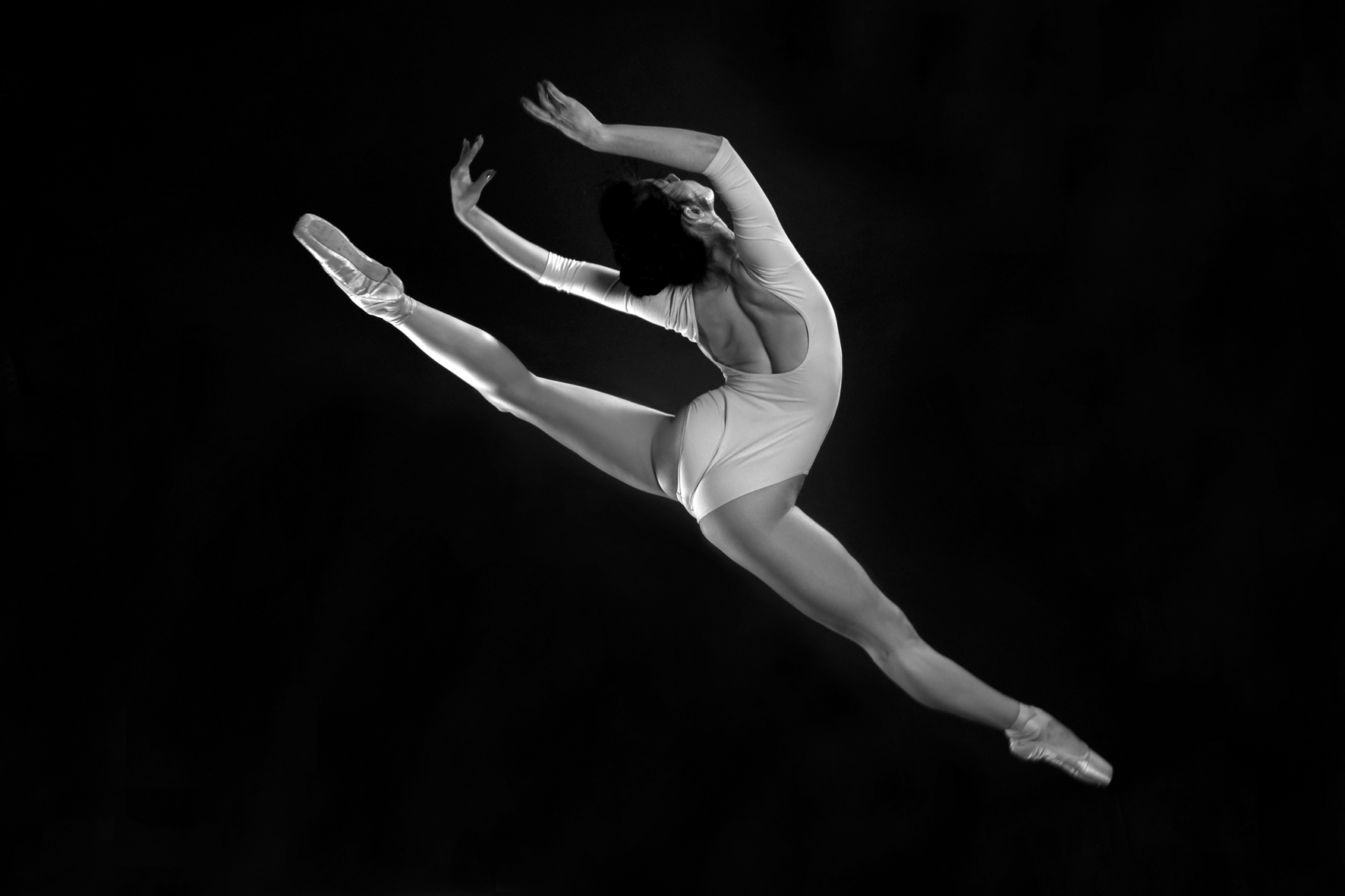 Ballet Technique Includes…
5 positions of the feet
Use of pointed feet
Toe shoes for women
Codified positions of arms and legs
Lightness
Movements emphasizing balance and elevation
French terminology
Basis for all styles of dance technique
History
Originated during Italian Renaissance
Taught royalty and choreographed entertainments for the courts
“Ballet Masters” began to appear as court dances became more detailed and complicated
Now known as choreographers
Italian intermezzi (late 1400s)- interludes between acts of plays. Combined dance, music, and drama
Beginnings
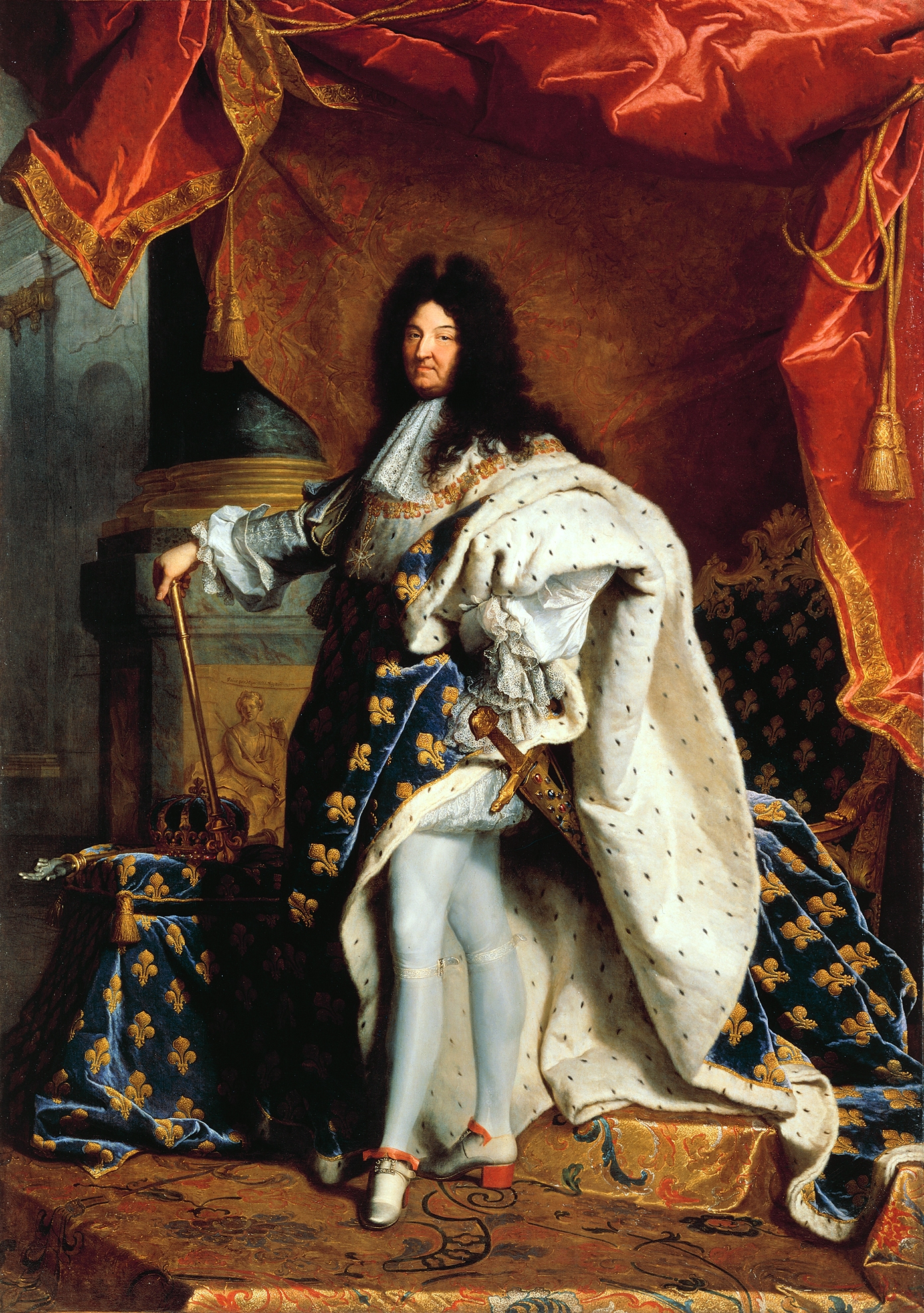 Medici Family funded the arts
King Louis XIV fell in love with ballet
 Opened Royal Academy of Dance in 1661
Sun King- appearing in gold as Apollo in Le Ballet de la Nuit
Only male dancers
History
Pierre Beauchamps
Ballet Master
Developed 5 basic foot positions
Still basis for all classical ballet steps
Jean Baptiste Lully
Started Paris Opera Ballet
Included women!
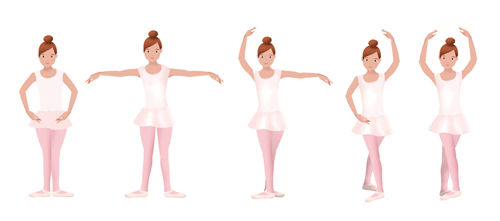 1500s and 1600s
Dancing masters began recording choreography
Catherine de Medici- commissioned many dance works
Ballet Comique de la Reine- dance/drama with Greek Gods and Queen of France
Renaissance Dance
Often ornate
Geometrical patterns  viewed from above
Steps taken from popular ballroom dances
Women & men in ballroom; just men on stage
Steps became complex, dance masters had students use back of chair= beginning of barre
Dancing became stylish at all Renaissance courts in Europe
Queen Elizabeth I and Henry VIII
Early 1700’s
Marie Camargo and Marie Sallé broke tradition in male dominance
Camargo- shortened skirt to show technique
Aerial work
Sallé- first female choreographer
Simplified clothing to make dancing easier
Late 1700’s
Jean-George Noverre
Composed 150 ballets- acting over dance technique
Ballet should be unified works of art
All aspects of production contribute to main theme
Bulky skirts and heeled shoes eliminated
Many ideas carried into Romantic Era
The Golden Age of Romanticism Early-Mid 1800’s
Movement involving all the arts
Poet Lord Byron and composer Franz Liszt- romantic artists
Les Sylphides and Giselle- romatic ballets
Romantic Era
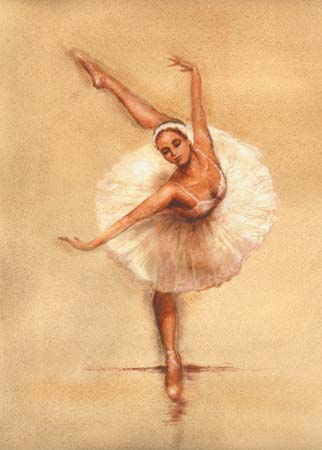 Tutu introduced
Pointe became popular
Women became dominant
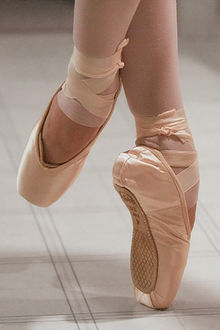 Dancing En Pointe
Toe dancing
1800’s- wore soft slippers without support, but still managed to dance en pointe
Marie Taglioni- most famous pointe dancer of era
Today, toe shoes made with reinforced toe boxes that are stiff
Classical Period of Ballet (late 1800s)
France  Russia
Marius Petipa- Frenchman, arrived in St. Petersburg 1847  Imperial Russian Ballet
Many ballets with fairy-tale plots
Panto-mime and special effects
Symmetry and classical pas de deux (duet)
Swan Lake- composed by Tchaikowsky
The Nutcracker- by Lev Ivanov
Early 1900’s and Ballet Russes
Michael Fokine- created new style of ballet
Blended music, décor, and costumes to support a theme
The Firebird- music by Stravinsky
Ballet Russes- known for modern style using famous visual artists like Picasso and Chanel to design sets and costumes
American Ballet
1933- George Balanchine
Russia to U.S. to start first serious ballet company
Break from tradition- plotless ballets; focused more on music than décor
Costumes- simple leotards and tights
New York City Ballet- most famous in world 
Ballets performed internationally
Ballet at End of 20th Century
1960s-1980s- popular around world
Flourished in terms of
Social relevance
Audience appreciation
Dancers’ salaries
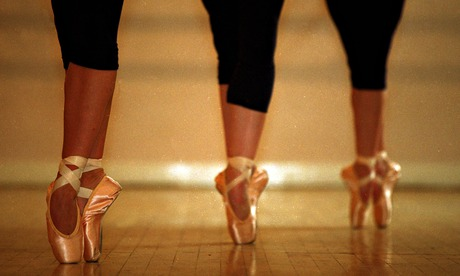 Ballet in 21st Century
Classics remain: Giselle, Swan Lake, Nutcracker
Experimental styles: Use of modern dance elements- use of pelvis and torso
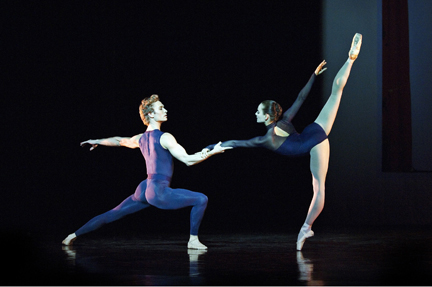 Famous Ballets
https://www.youtube.com/watch?v=ZY0cdXr_1MA
https://www.youtube.com/watch?v=4d0B09jo6Uk
https://www.youtube.com/watch?v=zlUIWzd2U_w